Fast Sorting
"The bubble sort seems to have nothing to recommend it, except a catchy name and the fact that it leads to some interesting theoretical problems."
- Don Knuth
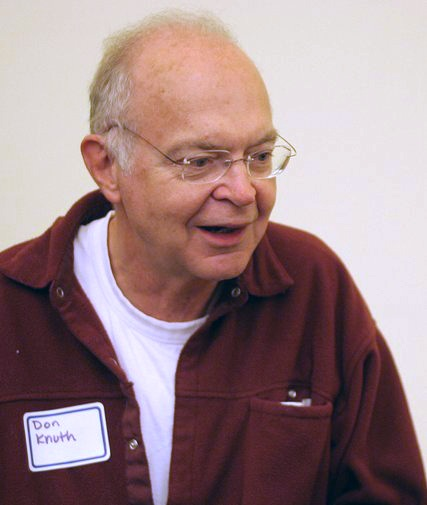 Previous Sorts
Insertion Sort and Selection Sort are both average case O(N2)
Today we will look at two faster sorting algorithms.
quicksort
mergesort
Fast Sorting
2
Stable Sorting
A property of sorts
If a sort guarantees the relative order of equal items stays the same then it is a stable sort
[71, 6, 72, 5, 1, 2, 73, -5] 
subscripts added for clarity
[-5, 1, 2, 5, 6, 71, 72, 73] 
result of stable sort
Real world example:
sort a table in Wikipedia by one criteria, then another
sort by country, then by major wins
Fast Sorting
3
Quicksort
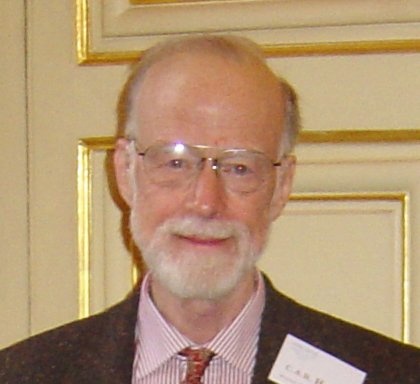 Invented by C.A.R. (Tony) Hoare
A divide and conquer approach that uses recursion
If the list has 0 or 1 elements it is sorted
otherwise, pick any element p in the list.  This is called the pivot value
 Partition the list minus the pivot into two sub lists according to values less than or greater than the pivot. (equal values go to either)
return the quicksort of the first list followed by the quicksort of the second list
Fast Sorting
4
Quicksort in Action
39 23 17 90 33 72 46 79 11 52 64 5 71
Pick middle element as pivot: 46
Partition list
23 17 5 33 39 11	46	79 72 52 64 90 71
quick sort the less than list
Pick middle element as pivot: 33
23 17 5 11 	33 	39
quicksort the less than list, pivot now 5
{} 	5 	23 17 11
quicksort the less than list, base case
quicksort the greater than list
Pick middle element as pivot: 17and so on….
Fast Sorting
5
Quicksort on Another Data Set
0    1    2      3     4      5   6    7     8     9   10    11  12   13  14   15
44  68  191  119  119  37  83  82  191  45  158  130  76  153  39  25
Big O of Quicksort?
Fast Sorting
6
private static void swapReferences( Object[] a, int index1, int index2 ) {
       Object tmp = a[index1];
       a[index1] = a[index2];
       a[index2] = tmp;
   }

    private void quicksort( Comparable[] list, int start, int stop ) {
        if(start >= stop)
           return; //base case list of 0 or 1 elements

	int pivotIndex = (start + stop) / 2;

	// Place pivot at start position
         swapReferences(list, pivotIndex, start);
         Comparable pivot = list[start];

         // Begin partitioning
         int i, j = start;

	// from first to j are elements less than or equal to pivot
   	// from j to i are elements greater than pivot
	// elements beyond i have not been checked yet
	for(i = start + 1; i <= stop; i++ )
	{   //is current element less than or equal to pivot
	    if(list[i].compareTo(pivot) <= 0)
	    {   // if so move it to the less than or equal portion
	        j++;
	        swapReferences(list, i, j);
	    }
	}
	
	//restore pivot to correct spot
	swapReferences(list, start, j);
	quicksort( list, start, j - 1 );    // Sort small elements
	quicksort( list, j + 1, stop );   // Sort large elements
     }
Fast Sorting
7
Quick Question 1
What are the best case and worst case Orders (Big O) for quicksort?Best		Worst
O(NlogN)	O(N2)
O(N2)		O(N2)
O(N2)		O(N!)
O(NlogN)	O(NlogN)
O(N)		O(NlogN)
Fast Sorting
8
Quick Question 2
Is quicksort always stable?
	A. Yes
	B. No
Fast Sorting
9
Merge Sort Algorithm
Don Knuth cites John von Neumann as the creatorof this algorithm
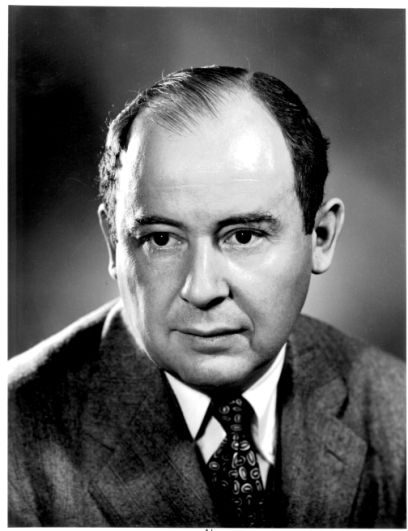 If a list has 1 element or 0 elements it is sorted
If a list has more than 1 split into into 2 separate lists
Perform this algorithm on each of those smaller lists
Take the 2 sorted lists and merge them together
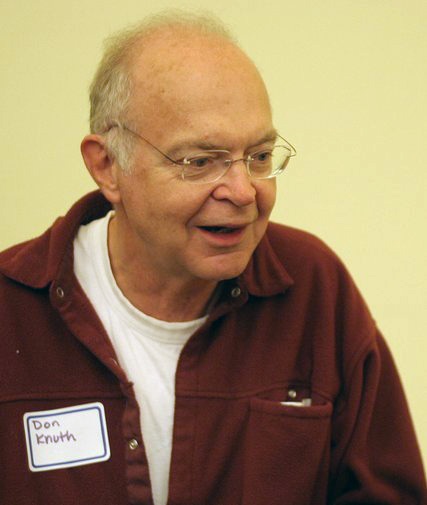 Fast Sorting
10
Merge Sort
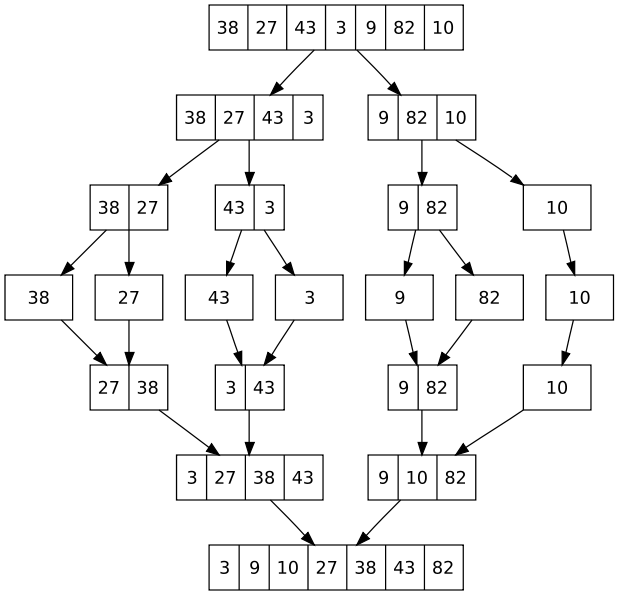 When implementing
one temporary array
is used instead of 
multiple temporary
arrays.

Why?
Fast Sorting
11
Merge Sort code
/**
 * perform a merge sort on the data in c
 * @param c c != null, all elements of c 
 * are the same data type
 */
public static void mergeSort(Comparable[] c) {
 	Comparable[] temp = new Comparable[ c.length ];
	sort(c, temp, 0, c.length - 1);
}

private static void sort(Comparable[] list, Comparable[] temp, 				int low, int high) {
 	if( low < high) {
		int center = (low + high) / 2;
		sort(list, temp, low, center);
		sort(list, temp, center + 1, high);
		merge(list, temp, low, center + 1, high);
	}
}
Fast Sorting
12
Merge Sort Code
private static void merge( Comparable[] list, Comparable[] temp, 
			int leftPos, int rightPos, int rightEnd) {
	int leftEnd = rightPos - 1;
	int tempPos = leftPos;
	int numElements = rightEnd - leftPos + 1;
	//main loop
	while( leftPos <= leftEnd && rightPos <= rightEnd){
		if( list[ leftPos ].compareTo(list[rightPos]) <= 0) {
			temp[ tempPos ] = list[ leftPos ];
			leftPos++;
		}
		else{
			temp[ tempPos ] = list[ rightPos ];
			rightPos++;
		}
		tempPos++;
	}
	//copy rest of left half
	while( leftPos <= leftEnd){
		temp[ tempPos ] = list[ leftPos ];
		tempPos++;
		leftPos++;			                      
	}
	//copy rest of right half
	while( rightPos <= rightEnd){
		temp[ tempPos ] = list[ rightPos ];
		tempPos++;
		rightPos++;			                      
	}
	//Copy temp back into list
	for(int i = 0; i < numElements; i++, rightEnd--)
		list[ rightEnd ] = temp[ rightEnd ];
}
Fast Sorting
13
Quick Question 3
What are the best case and worst case Orders (Big O) for mergesort?Best		Worst
O(NlogN)	O(N2)
O(N2)		O(N2)
O(N2)		O(N!)
O(NlogN)	O(NlogN)
O(N)		O(NlogN)
Fast Sorting
14
Quick Question 4
Is mergesort always stable?
	A. Yes
	B. No
Fast Sorting
15
Quick Question 5
You have 1,000,000 items that you will be searching. How many searches need to be performed before the data is changed to make it worthwhile to sort the data before searching?
5
40
1,000
10,000
500,000
Fast Sorting
16
Comparison of Various Sorts (2001)
times in milliseconds, 1000 milliseconds = 1 second
Fast Sorting
17
Comparison of Various Sorts (2001)
times in seconds
Fast Sorting
18
Concluding Thoughts
Language libraries often have sorting algorithms in them
Java Arrays and Collections classes
C++ Standard Template Library
Python sort and sorted functions
Hybrid sorts
when size of unsorted list or portion of array is small use insertion sort, otherwise use O(N log N) sort like Quicksort or Mergesort
Fast Sorting
19
Concluding Thoughts
Sorts still being created!
Timsort (2002)
created for python version 2.3
now used in Java version 7.0
takes advantage of real world data
real world data is usually partially sorted, not totally random
Library Sort (2006)
Like insertion sort, but leaves gaps for later elements
Fast Sorting
20